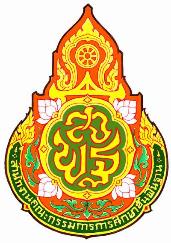 กลุ่มพัฒนาระบบบริหาร สำนักงานคณะกรรมการการศึกษาขั้นพื้นฐาน
การประชุมปฏิบัติการผู้รับผิดชอบการดำเนินงานตัวชี้วัดตามคำรับรองการปฏิบัติราชการประจำปีงบประมาณ พ.ศ. 2559
1
[Speaker Notes: This presentation demonstrates the new capabilities of PowerPoint and it is best viewed in Slide Show. These slides are designed to give you great ideas for the presentations you’ll create in PowerPoint 2010!

For more sample templates, click the File tab, and then on the New tab, click Sample Templates.]
Outline of presentation
ผลการดำเนินงานตามคำรับรองการปฏิบัติราชการของสำนักงานคณะกรรมการการศึกษาขั้นพื้นฐาน
กรอบการประเมินผลตามคำรับรองการปฏิบัติราชการ ประจำปีงบประมาณ พ.ศ. 2559
ระบบรายงานผลตัวชี้วัดและระบบสนับสนุนการบริหารจัดการ
การจัดสรรสิ่งจูงใจ
2
ผลการดำเนินงานตามคำรับรองการปฏิบัติราชการของสำนักงานคณะกรรมการการศึกษาขั้นพื้นฐาน
1
3
KRS
ผลการดำเนินงานตัวชี้วัดตามคำรับรองการปฏิบัติราชการ (KRS) ของสำนักงานคณะกรรมการการศึกษาขั้นพื้นฐานที่ผ่านมา
4
KRS
แผนภูมิ : ผลการดำเนินงานตัวชี้วัดตามคำรับรองการปฏิบัติราชการ (KRS) ของ สพฐ.
5
ARS
ผลการดำเนินงานตัวชี้วัดตามแผนปฏิบัติราชการ (ARS) ของสำนักงานคณะกรรมการการศึกษาขั้นพื้นฐานที่ผ่านมา
6
ARS
แผนภูมิ : ผลการดำเนินงานตัวชี้วัดตามแผนปฏิบัติราชการ (ARS) ของ สพฐ.
7
กรอบการประเมินผลตามคำรับรองการปฏิบัติราชการ ประจำปีงบประมาณ พ.ศ. 2558
2
8
กรอบการประเมินผลการปฏิบัติราชการ ประจำปีงบประมาณ พ.ศ. 2559
9
ตัวชี้วัดตามคำรับรองการปฏิบัติราชการ ประจำปีงบประมาณ พ.ศ. 2559
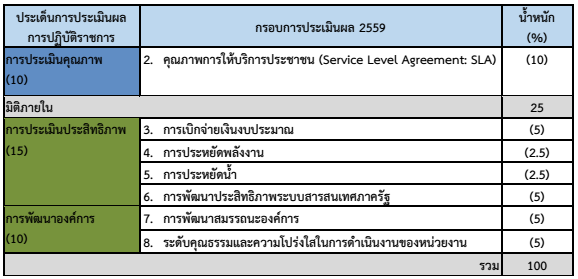 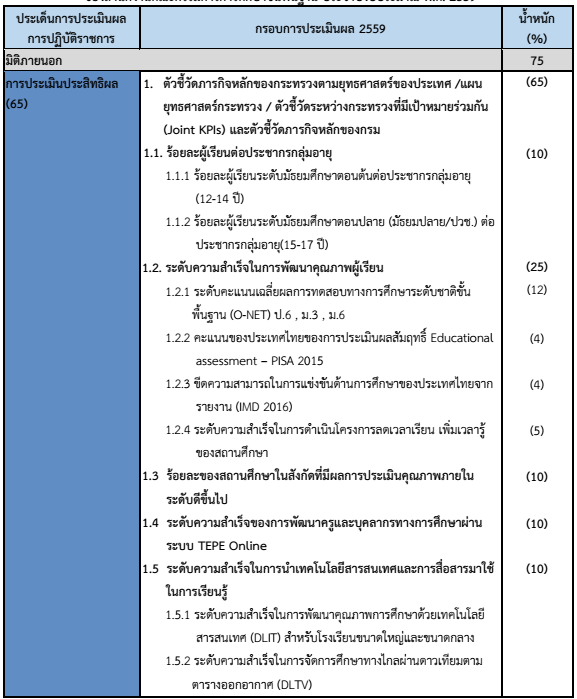 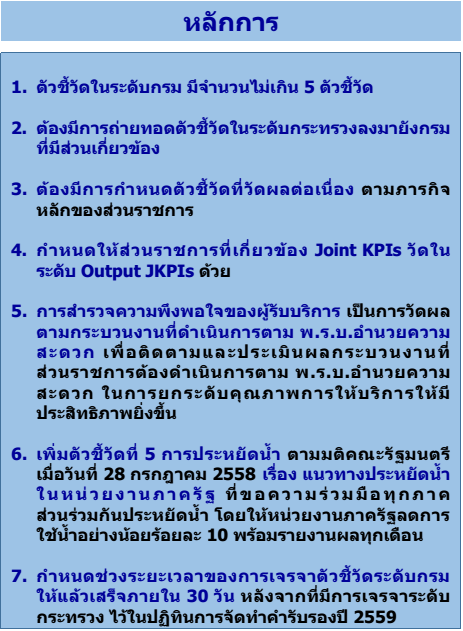 10
ตัวชี้วัดตามแผนปฏิบัติราชการ ประจำปีงบประมาณ พ.ศ. 2559
11
กลยุทธ์ที่ 1 การพัฒนาคุณภาพผู้เรียนในระดับการศึกษาขั้นพื้นฐาน
อาเซียน
ค่านิยม 12 ประการ
ร.ร. มาตรฐานสากล
นร. ปฐมวัยได้รับการเตรียมพร้อม
บ้านนักวิทยาศาสตร์น้อย
การส่งเสริมนิสัยรักการอ่าน
ความโปร่งใส
ร.ร. วิถีพุทธ
ลูกเสือ/ศิลปหัตถกรรม/สภานักเรียน
สุขภาวะนักเรียน
ป.1 อ่านออกเขียนได้
สิ่งแวดล้อม
ทักษะครูภาษาอังกฤษ
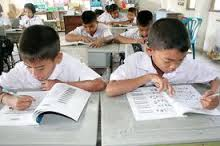 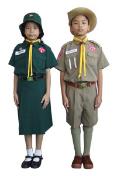 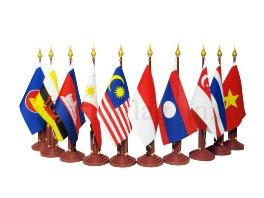 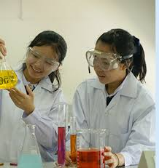 12
กลยุทธ์ที่ 2 การเพิ่มโอกาสการเข้าถึงบริการการศึกษาขั้นพื้นฐานให้ทั่วถึงครอบคลุมผู้เรียนให้ได้รับโอกาสในการพัฒนาเต็มตารมศักยภาพและมีคุณภาพ
นร.พิการ/ด้อยโอกาส
การสอนวอลดอร์ฟ
O-NET/I-NET จชต.
ร.ร.สามัญควบอิสลาม
ร.ร.ระดับตำบลฯเรียนรู้งานอาชีพ
ร.ร.ระดับตำบล Best Practice
โรงเรียนจุฬาภรณฯ
เด็กเข้า/ออก/จบ
การจัดเก็บข้อมูลผลการเรียน Online
เรียนฟรีฯ
แนะแนว
ร.ร.ในฝัน
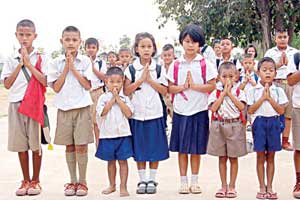 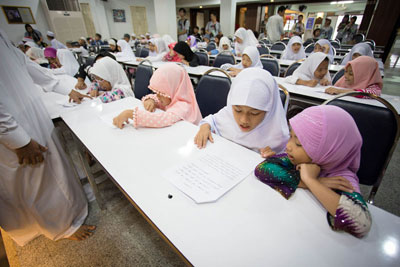 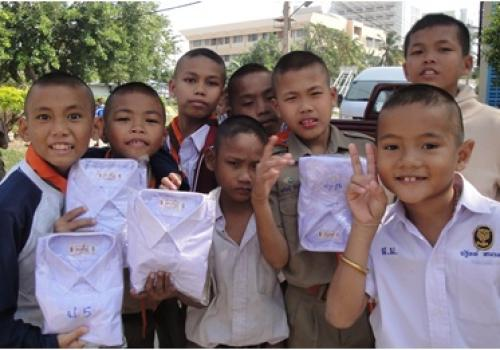 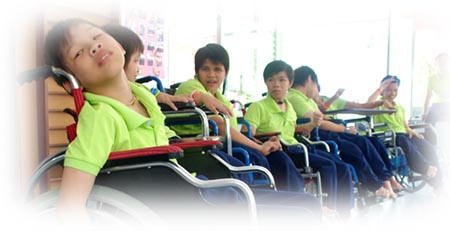 13
กลยุทธ์ที่ 3 การพัฒนาคุณภาพครูและบุคลากรทางการศึกษา
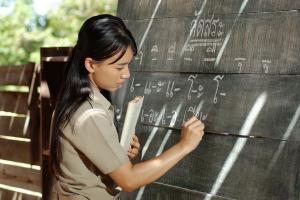 จัดสรรอัตราจ้าง
อัตราจ้างแทนนักการภารโรง
บุคลากร 38ค.(2) ได้รับการพัฒนา
โครงการพัฒนาบุคลากรด้านการบริหารงานบุคคลใน สพท.
การฝึกอบรมครูผู้ช่วยสู่การเป็นครูมืออาชีพฯ
OBEC AWARDS
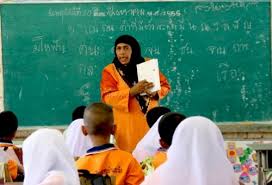 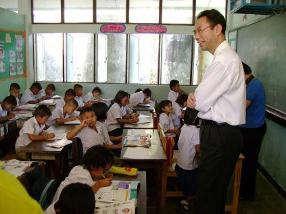 14
กลยุทธ์ที่ 4 การพัฒนาระบบการบริหารจัดการ
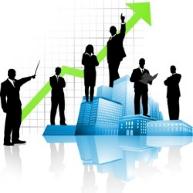 ควบคุมภายใน
หน่วยเบิกจ่ายปฏิบัติงานด้านบัญชี
การติดตามตรวจสอบ สตผ.
คุณลักษณะอันพึงประสงค์
ผู้เรียนสุขภาพกาย/จิตที่ดี
การนิเทศติดตาม
การตรวจสอบการเงินการบัญชี
ต้นทุนต่อหน่วยผลผลิต
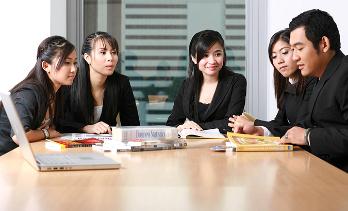 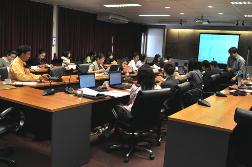 15
ระบบรายงานผลตัวชี้วัดและระบบสนับสนุนการบริหารจัดการ กลุ่มพัฒนาระบบบริหารสำนักงานคณะกรรมการการศึกษาขั้นพื้นฐาน
3
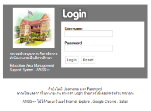 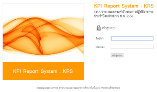 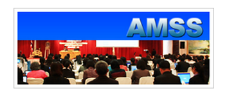 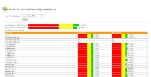 16
ระบบ KRS / ARS / AMSS / AMSS++ / SMSS
พัฒนาคุณภาพและมาตรฐานการศึกษาทุกระดับอย่างมีประสิทธิภาพ
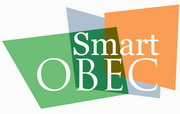 17
พัฒนาระบบบริหารจัดการองค์การที่มีประสิทธิภาพตามหลักธรรมาภิบาล
Cascading Key Performance Indicators
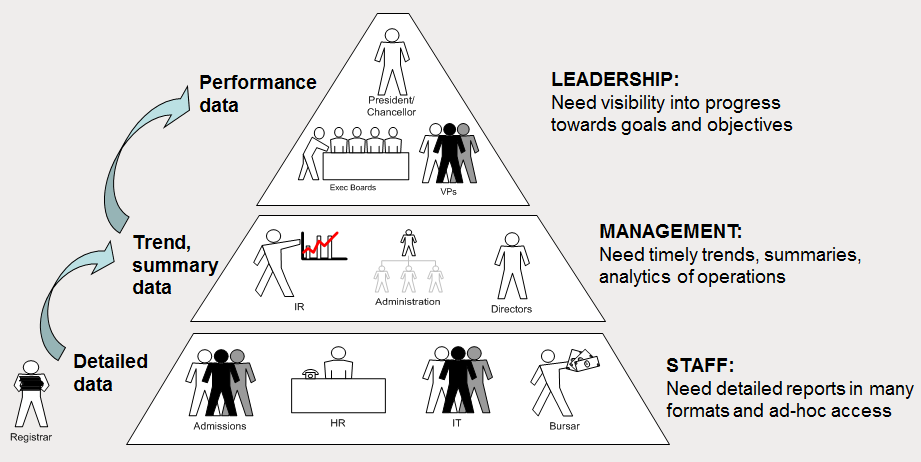 18
หลักการคิดในการใช้ระบรายงานผลตัวชี้วัด KRS ARS
การถ่ายทอดตัวชี้วัดระดับองค์กรสู่ระดับบุคคล
ผอ.เขต
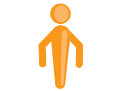 รอง ผอ.เขต
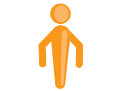 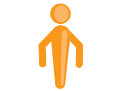 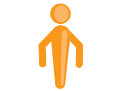 ผอ.กลุ่ม
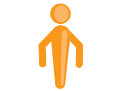 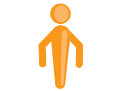 บุคลากร
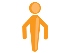 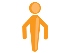 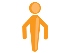 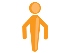 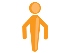 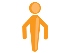 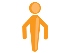 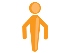 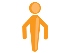 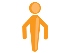 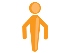 19
การจัดสรรสิ่งจูงใจ
4
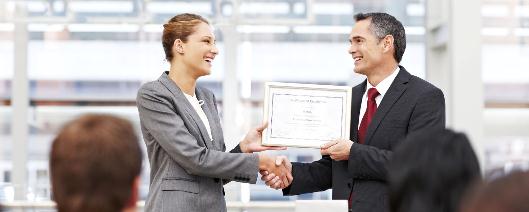 20
ปีงบประมาณ พ.ศ. 2557 สพท. ที่ได้ค่าคะแนนสูง
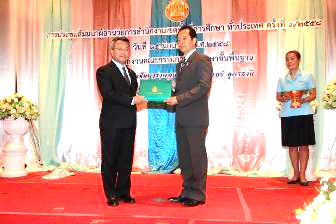 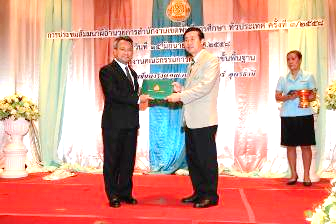 เลขาธิการ กพฐ. เห็นชอบให้...
มอบประกาศเกียรติบัตรให้ สพท. ที่ได้ค่าคะแนนสูง ในที่ประชุม ผอ.เขต ทั่วประเทศ
จัดสรรงบประมาณเพื่อบริหารจัดการเพิ่มเติมให้ สพท. ที่ได้ค่าคะแนนสูง เขตละ 200,000 บาท
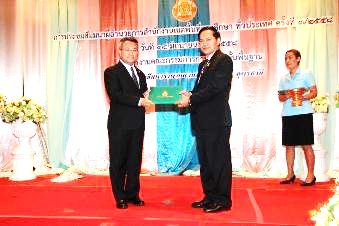 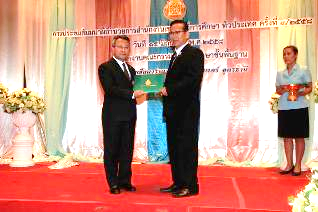 ดร.กมล รอดคล้าย เลขาธิการคณะกรรมการการศึกษาขั้นพื้นฐานเป็นประธานการประชุมสัมมนาผู้อำนวยการสำนักงานเขตพื้นที่การศึกษาทั่วประเทศครั้งที่3/2558 และเป็นประธานพิธียกย่องเชิดชูเกียรติการพัฒนางาน ตามนโยบาย สพฐ. พิธีมอบโล่และเกียรติบัตร สพท.ที่มีผลงานดีเด่นการดำเนินการคำรับรองการปฏิบัติราชการ ณ โรงแรมโรงแรมเซ็นทารา จังหวัดอุดรธานี
21
1. นำผลการประเมิน KRS , ARS มาใช้เป็นส่วนหนึ่งในการบริหารงานบุคคล
	2. นำผลการประเมิน KRS, ARS มาใช้สร้างแรงจูงใจในการปฏิบัติงานแก่สำนักงานเขตพื้นที่การศึกษา อาทิเช่น  การจัดสรรงบประมาณ การพัฒนาบุคลากร เป็นต้น
การสร้างความตระหนักและให้ความสำคัญ
22
KRS (สพป.) ภาคตะวันออกเฉียงเหนือ
ผลการปฏิบัติราชการตามคำรับรองการปฏิบัติราชการ (KRS)ประจำปีงบประมาณ พ.ศ. 2558 ของสำนักงานเขตพื้นที่การศึกษาประถมศึกษา
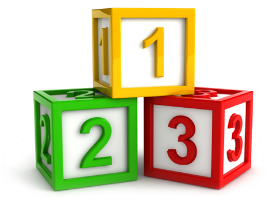 23
คะแนนเฉลี่ยรวม KRS (สพป.)
24
ค่าคะแนน KRS ของ สพป. สูงสุด 15 อันดับ
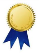 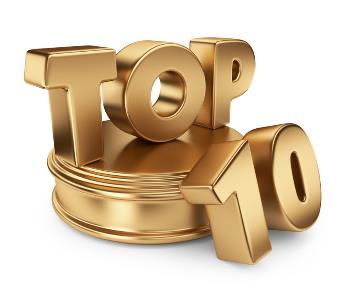 25
ค่าคะแนน KRS ของ สพป. ต่ำสุด 15 อันดับ
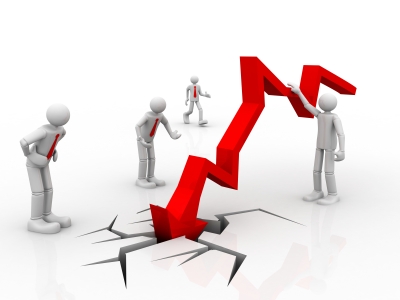 26
ค่าคะแนน KRS ของ สพป. (ภาคตะวันออกเฉียงเหนือ) สูงสุด 10 อันดับ
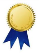 27
ค่าคะแนน KRS ของ สพป. (ภาคตะวันออกเฉียงเหนือ) ต่ำสุด 10 อันดับ
28
สพป. ที่มีคะแนน KRS ก้าวกระโดด จากปี 2557 สูงที่สุด
29
KRS (สพม.) ภาคตะวันออกเฉียงเหนือ
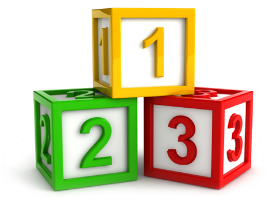 ผลการปฏิบัติราชการตามคำรับรองการปฏิบัติราชการ (KRS)ประจำปีงบประมาณ พ.ศ. 2558 ของสำนักงานเขตพื้นที่การศึกษามัธยมศึกษา
30
คะแนนเฉลี่ยรวม KRS (สพม.)
31
ค่าคะแนน KRS ของ สพม. สูงสุด  5  อันดับ
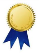 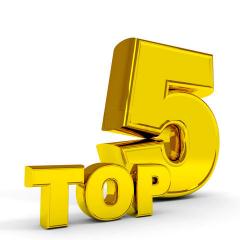 32
ค่าคะแนน KRS ของ สพม. ต่ำสุด  5  อันดับ
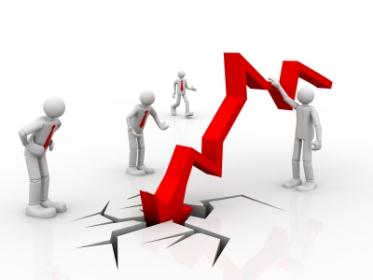 33
สพม. ที่มีคะแนน KRS ก้าวกระโดด จากปี 2557 สูงที่สุด
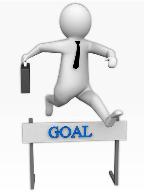 34
ARS (สพป.) ภาคตะวันออกเฉียงเหนือ
ผลการปฏิบัติราชการตามแผนการปฏิบัติราชการ (ARS)ประจำปีงบประมาณ พ.ศ. 2558 ของสำนักงานเขตพื้นที่การศึกษาประถมศึกษา
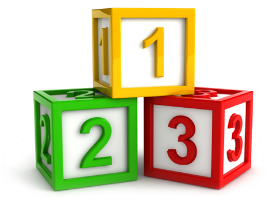 35
คะแนนเฉลี่ยรวม ARS (สพป.)
36
ค่าคะแนน ARS ของ สพป. สูงสุด 15 อันดับ
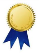 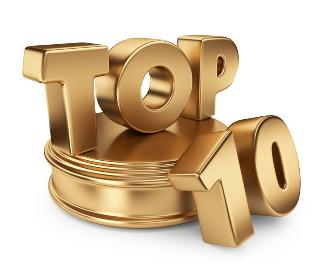 37
ค่าคะแนน ARS ของ สพป. ต่ำสุด 15 อันดับ
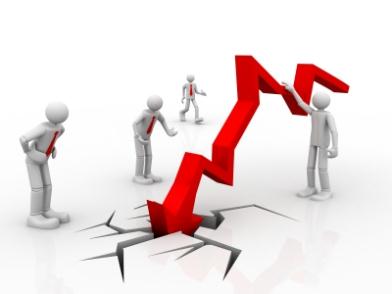 38
ค่าคะแนน ARS ของ สพป. (ภาคตะวันออกเฉียงเหนือ) สูงสุด 10 อันดับ
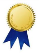 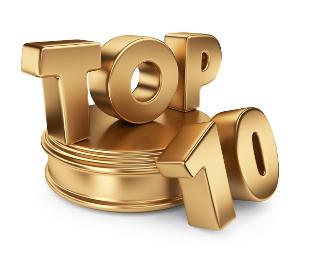 39
ค่าคะแนน ARS ของ สพป. (ภาคตะวันออกเฉียงเหนือ) ต่ำสุด 10 อันดับ
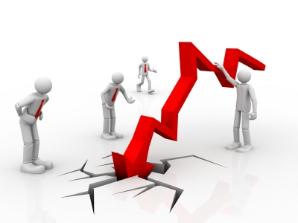 40
สพป. ที่มีคะแนน ARS ก้าวกระโดด จากปี 2557 สูงที่สุด
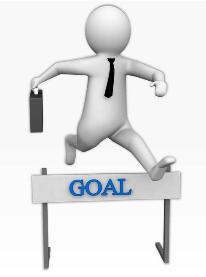 41
ARS (สพม.) ภาคตะวันออกเฉียงเหนือ
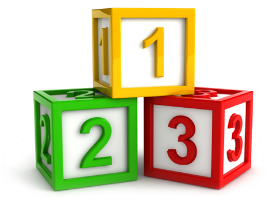 ผลการปฏิบัติราชการตามแผนการปฏิบัติราชการ (ARS)ประจำปีงบประมาณ พ.ศ. 2558 ของสำนักงานเขตพื้นที่การศึกษามัธยมศึกษา
42
คะแนนเฉลี่ยรวม ARS (สพม.)
43
ค่าคะแนน ARS ของ สพม. สูงสุด  5  อันดับ
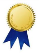 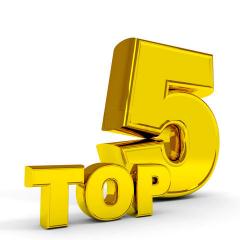 44
ค่าคะแนน ARS ของ สพม. ต่ำสุด  5  อันดับ
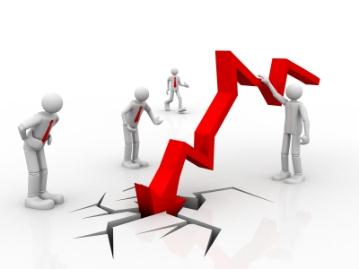 45
สพม. ที่มีคะแนน ARS ก้าวกระโดด จากปี 2557 สูงที่สุด
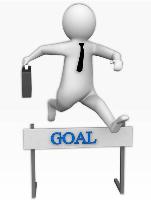 46
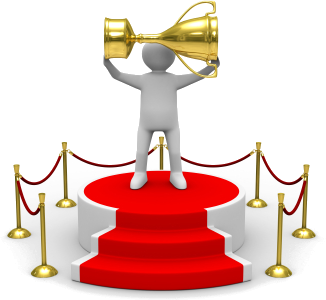 ผลการปฏิบัติราชการตามคำรับรองการปฏิบัติราชการ  (KRS) รวมกับผลการปฏิบัติราชการตามแผนปฏิบัติราชการ  (ARS)ประจำปีงบประมาณ พ.ศ. 2558 ของสำนักงานเขตพื้นที่การศึกษาประถมศึกษา
KRS + ARS สพป.
(ภาคตะวันออกเฉียงเหนือ)
47
คะแนนเฉลี่ยรวม KRS + ARS (สพป.)
48
ค่าคะแนน KRS+ARS ของ สพป. สูงสุด 15 อันดับ
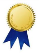 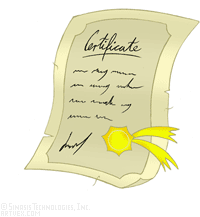 49
ค่าคะแนน KRS+ARS ของ สพป. ต่ำสุด 15 อันดับ
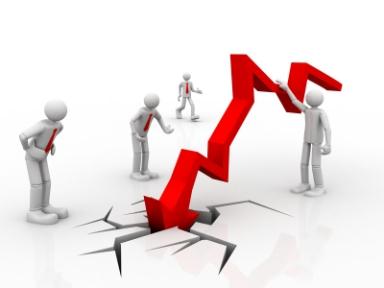 50
ค่าคะแนน KRS+ARS ของ สพป. (ภาคตะวันออกเฉียงเหนือ) สูงสุด 10 อันดับ
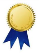 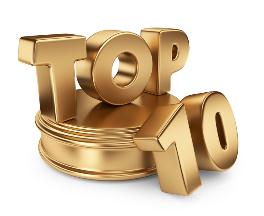 51
ค่าคะแนน KRS+ARS ของ สพป. (ภาคตะวันออกเฉียงเหนือ) ต่ำสุด 10 อันดับ
52
สพป. ที่มีคะแนน KRS+ARS ก้าวกระโดด จากปี 2557 สูงที่สุด
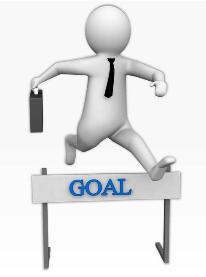 53
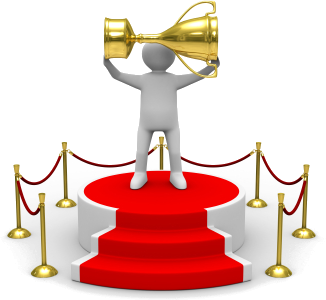 ผลการปฏิบัติราชการตามคำรับรองการปฏิบัติราชการ  (KRS) รวมกับผลการปฏิบัติราชการตามแผนปฏิบัติราชการ  (ARS)ประจำปีงบประมาณ พ.ศ. 2558  ของสำนักงานเขตพื้นที่การศึกษามัธยมศึกษา
KRS + ARS สพม.
(ภาคตะวันออกเฉียงเหนือ)
54
คะแนนเฉลี่ยรวม KRS + ARS (สพม.)
55
ค่าคะแนน KRS+ARS ของ สพม. สูงสุด  5  อันดับ
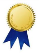 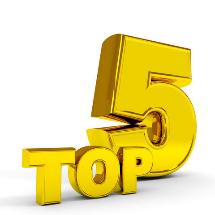 56
ค่าคะแนน KRS+ARS ของ สพม. ต่ำสุด  5  อันดับ
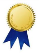 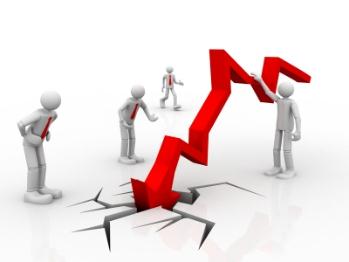 57
สพม. ที่มีคะแนน KRS+ARS ก้าวกระโดด จากปี 2557 สูงที่สุด
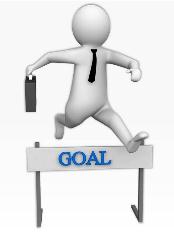 58
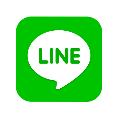 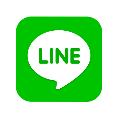 Line Group
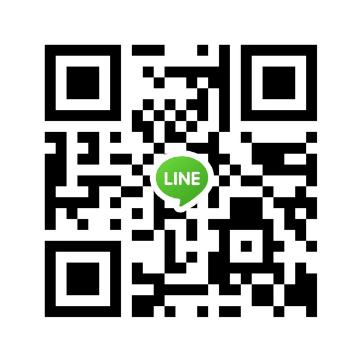 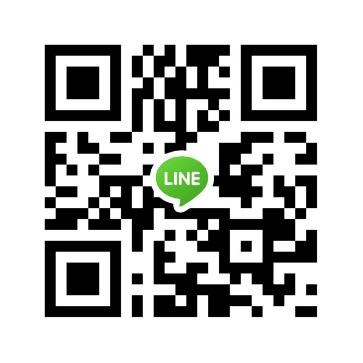 ARS 2559
KRS 2559
59
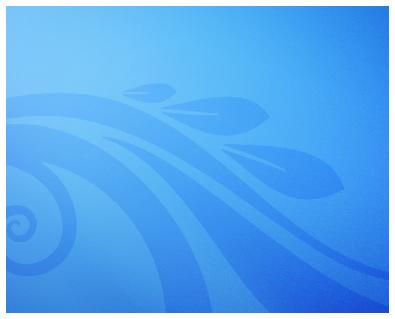 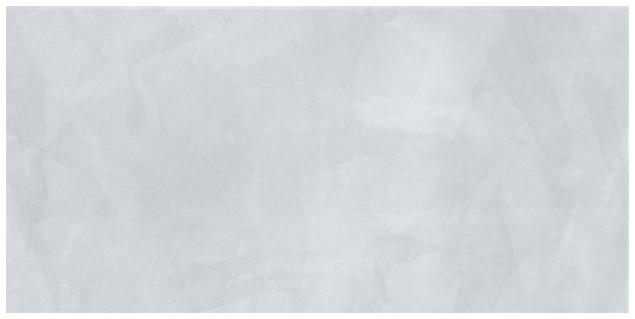 กลุ่มพัฒนาระบบบริหาร 
สำนักงานคณะกรรมการการศึกษาขั้นพื้นฐาน
โทร 02-288-5875
โทรสาร 02-280-5499
http://www.psdg-obec.go.th
        PSDG OBEC
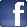 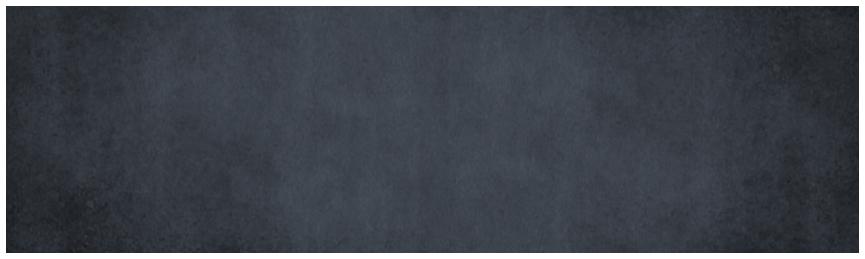 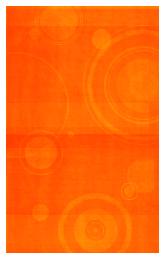 THANK YOU
What’s Your Message?
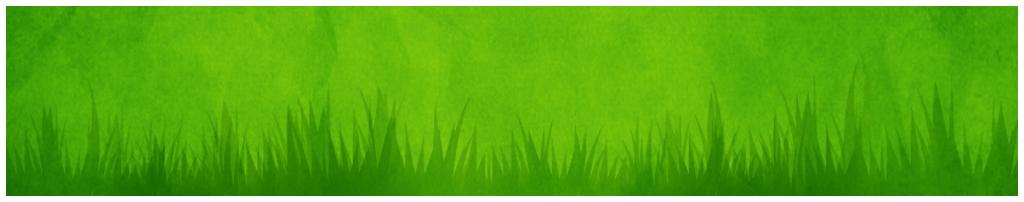 60